Aardrijkskunde
De Nederlanders en hun vakantiebestemmingen
Hoofdstuk 3
Terugblik
Het is anders dan bij je thuis
Het is aanvulling vergeleken met thuis ->
Het strand op Salou is een complement vergeleken met thuis.
Dat kan ook met sneeuw, bergen, klimaat. Alles wat een aanvulling is.
Complementariteit kijk je naar: landschap, cultuur, klimaat. Dat zijn aantrekkingsfactoren.
Terugblik
1. Landschap en natuur
2. Klimaat
3. Cultuur: taal, eten, manieren
Terugblik
Een goede vakantiebestemming heeft 4 soorten voorzieningen nodig:
1. Infrastructuur
2. Nutsvoorzieningen (drinkwater, riolering, en waterzuivering)
3. Verblijfsaccommodatie
4. Voorzieningen voor vermaak
5 kenmerken massatoerisme
1. Enorme pieken (hoogseizoen en laagseizoen)
2. Grootschalig (veel van alles: infrastructuur, accommodaties etc.)
3. Verstedelijking (grote oppervlakten zijn verbouwd)
4. Internationale ondernemingen
5. Georganiseerde vakanties (pakketreis, reisorganisaties, chartervlucht)
§7 Vakantiebestemming Nederland
40% Nederlanders viert vakantie in eigen land
In totaal brengen NL’ers 19 mln. Korte en lange vakanties in Nederland door.
10 miljoen vakanties van buitenlanders in NL
6 tot 7 % van alle werkgelegenheid een gevolg van toerisme en recreatie
35 miljard euro wordt er per jaar uitgegeven aan toerisme
§7 toerisme en economie
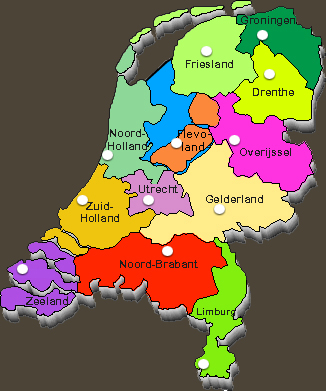 Vakantiegebieden:
§7 toerisme en economie
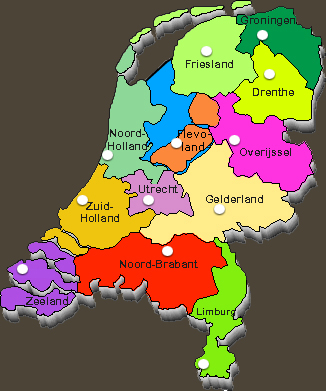 Vakantiegebieden:
Vier grote steden
§7 toerisme en economie
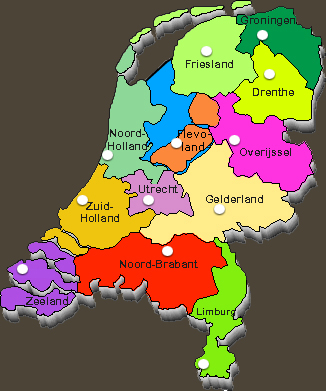 Vakantiegebieden:
Vier grote steden
Strand, zee en meren
§7 toerisme en economie
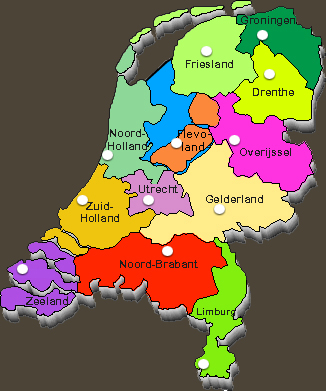 Vakantiegebieden:
Vier grote steden
Strand, zee en meren
Bos, hei en andere natuurgebieden
Overig NL
§7 Vakantiebestemming Nederland
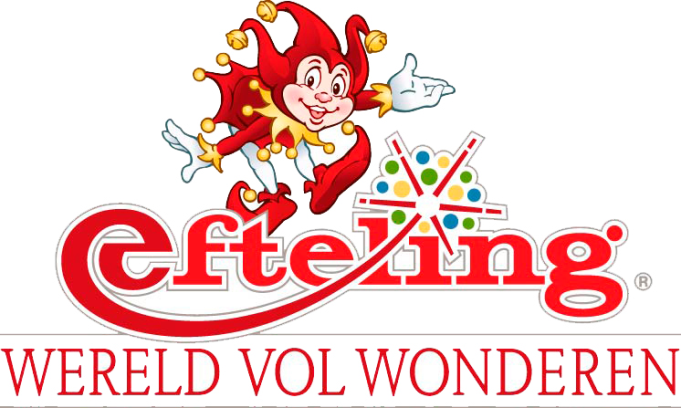 miljoenen dagtochten naar attractieparken
§7 Vakantiebestemming Nederland
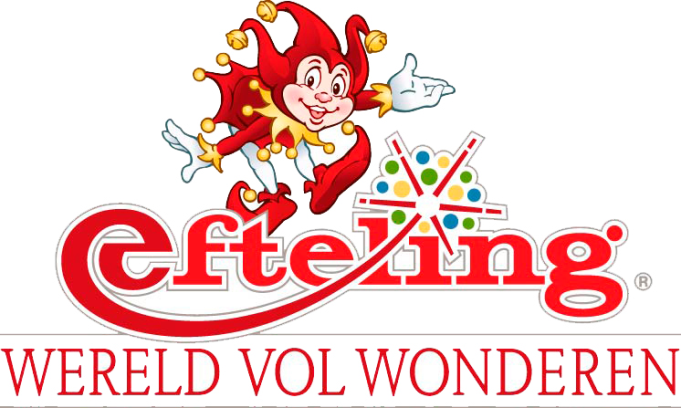 miljoenen dagtochten naar attractieparken 
geld uitgeven aan recreatiegoederen zoals tenten, wandelschoenen, koffers
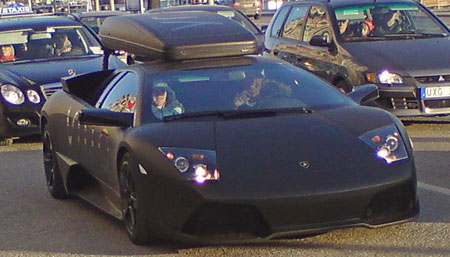 §7 Vakantiebestemming Nederland
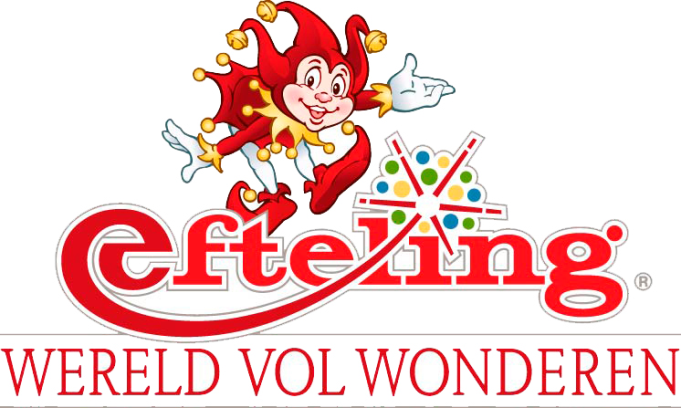 miljoenen dagtochten naar attractieparken 
geld uitgeven aan recreatiegoederen zoals tenten, wandelschoenen, koffers
Verdiend aan buitenlanders die naar het buitenland gaan.
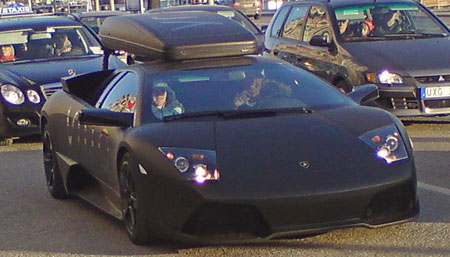 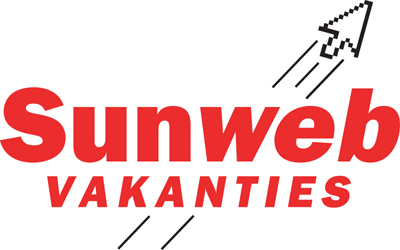 Massatoerisme
Is er in Nederland massatoerisme?

Wat is het  verschil tussen de kusten in Spanje en Nederland?
Massatoerisme
Is er in Nederland massatoerisme?
Ja, op een zonnige dag staan er files naar het strand

Wat is het  verschil tussen de kusten in Spanje en Nederland?
Massatoerisme
Is er in Nederland massatoerisme?
Ja, op een zonnige dag staan er files naar het strand

Wat is het  verschil tussen de kusten in Spanje en Nederland?
Vooral dagrecreanten op het strand. In Spanje toeristen.

Massatoerisme in NL is te vergelijken met de Alpen
ECOTOERISME
Massatoerisme in NL is te vergelijken met de Alpen.JE moet rekening houden met de Natuurlijke draagkracht -> Zorgen dat het aantal toeristen geen problemen veroorzaken voor landschap, natuur en milieu.
ECOTOERISME
Massatoerisme in NL is te vergelijken met de Alpen.JE moet rekening houden met de Natuurlijke draagkracht -> Zorgen dat het aantal toeristen geen problemen veroorzaken voor landschap, natuur en milieu.Dat kan door middel van ecotoerisme:http://www.youtube.com/watch?v=t1NEgQxCKsU
De dikke van Dale
ecotoerismehet ecotoerisme zelfst.naamw.Uitspraak:   ['ekoturɪsmə] milieuvriendelijk toerisme ...Gevonden op http://www.woorden.org/woord/ecotoerisme
Ecotoerisme(ook wel duurzaam toerisme genoemd) Kleinschalig toerisme zodat ook volgende generatie op deze plek kunnen genieten, men maakt niets kapot en zorgt ervoor dat milieu, natuur en landschap niet aangetast worden. Ook de plaatselijke, autochtone bevolking profiteert er van, dus niet alleen de rijke elite. Gevonden op http://www.collegenet.nl/index_mainframe.php?mainframe=http%3A%2F%2Fwww.col
ecotoerismeToerisme sector gericht op het verzorgen van verantwoorde reizen naar natuurgebieden, het behoud van het milieu en het steunen van het welzijn van de lokale bevolking.Categorie: Abstracte Begrippen > toerisme.Gevonden op http://www.encyclo.nl/lokaal/10491
De wadden
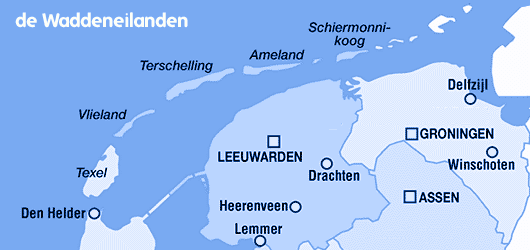 Opvallend
Je kan van eiland naar eiland lopen bij Eb

http://www.youtube.com/watch?v=tzdxsaaz9Z4
De Wadden als vakantiebestemming
Maatregelen
Gevolgen
De Wadden als vakantiebestemming
Maatregelen
Gevolgen
1. Aantasting natuur
Sinds 1980 geen uitbreiding verblijfsaccommodatie
De Wadden als vakantiebestemming
Maatregelen
Gevolgen
1. Aantasting natuur
2. Rustverstoring vogels en dieren
Sinds 1980 geen uitbreiding verblijfsaccommodatie
Bescherming natuurgebieden
De Wadden als vakantiebestemming
Maatregelen
Gevolgen
1. Aantasting natuur
2. Rustverstoring vogels en dieren
3. Watergebrek. In de zomer wordt er teveel drinkwater uit de duinen gepompt.
Sinds 1980 geen uitbreiding verblijfsaccommodatie
Bescherming natuurgebieden
Aanleg waterleidingen vanaf het vasteland
Begrippen
Recreatiedruk: veel toeristen in een gebied
Nationale parken: Grote gebieden waar toeristen op bezoek kunnen komen.
Recreatieve zonering: Drukke gebieden beschermen rustige gebieden.
Vakantiepiek voorkomen door vakantiespreiding
§8 globalisering in het toerisme
Hoe verder weg je gaat, hoe meer je mee telt.
Steeds meer mensen kunnen het betalen
Vliegverkeer is uitgebreid
Goed ontwikkelde toerismeindustrie
Verre bestemmingen
Ontwikkelingslanden
Ontwikkelde landen
VS, Canada, Australië 
Toerisme is bijzaak
Afrika, Azië en Zuid-Amerika
Toerisme zorgt voor veel meer inkomsten dan in rijke landen
Veel werk in vluchtsector: schoenenpoetsers, souvenirs. 
Internationale hotels, dus inkomsten verdwijnen weer.
Thailand
http://www.youtube.com/watch?v=tKn4aSa7YeE

Wat heb je nog meer voor toerisme in Thailand?
Thailand
Weinig controle op regels en wetten.
Er wordt misbruik gemaakt van rijkdom
Veel sekstoerisme door armoede
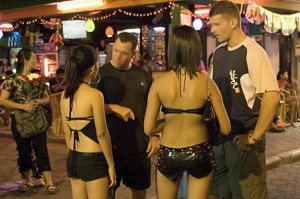 Culturele draagkracht
Hoeveel toerisme kan een land hebben voordat de eigen cultuur verdrongen wordt.